Изготовляемкнижку-малышку
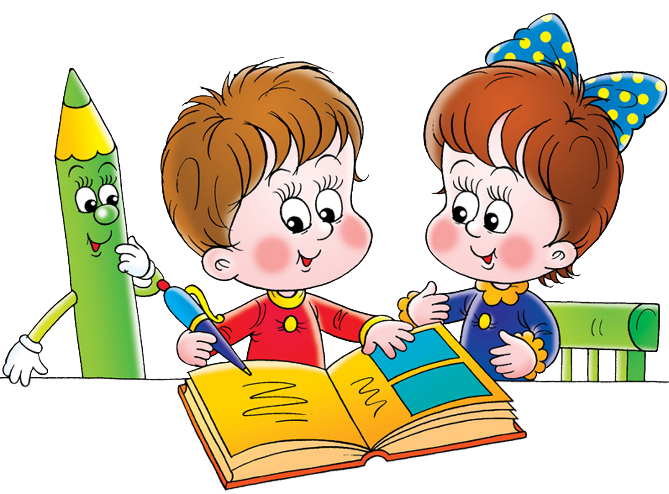 Цель:
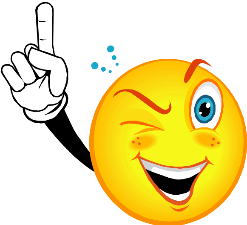 Развивать у воспитанников  5-7 лет устойчивый интерес к книге, а так же бережное отношение к ним
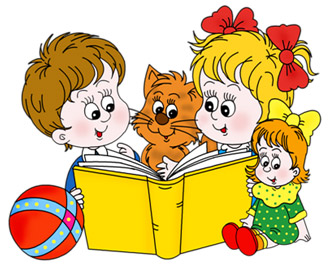 Задачи:
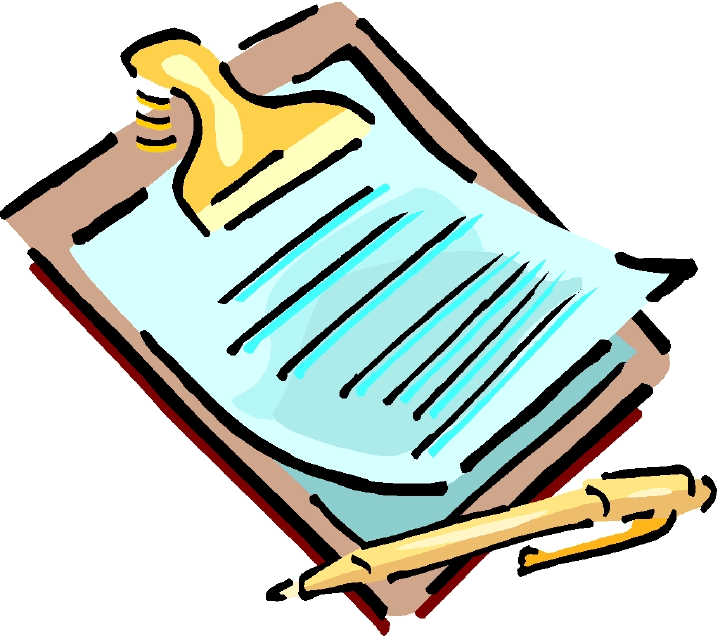 Развитие связной речи (где ребенок проговаривает что он делает и как).
Совершенствование уровня накопленных практических навыков через продуктивную деятельность (работа с клеем и ножницами).
Развитие мелкой моторики рук.
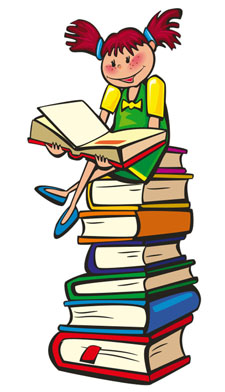 Задачи:
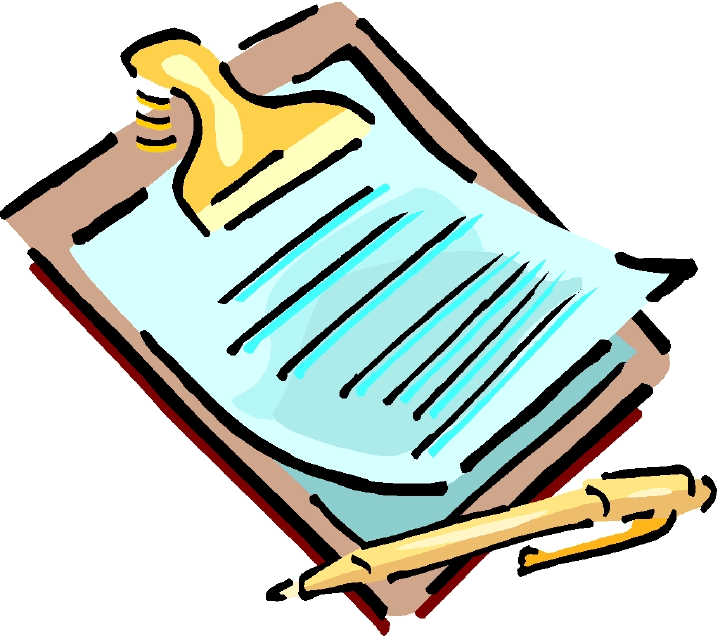 Формирование умения подбирать соответствующий материал для заготовок (картинки, стихи, загадки, пословицы); аргументирование своего выбора.
Проявление интереса к созданию собственных книг.
Воспитание дружеских взаимоотношений,    умение работать в паре, микрогруппе.
Воспитание эстетического вкуса.
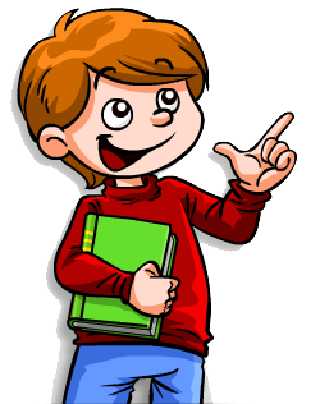 Изготовление книжек –малышек способствует
Расширению и обогащению словаря детей, активизирует их речевое общение;
Реализации творческого потенциала воспитанников;
Развитию умения работать в команде.
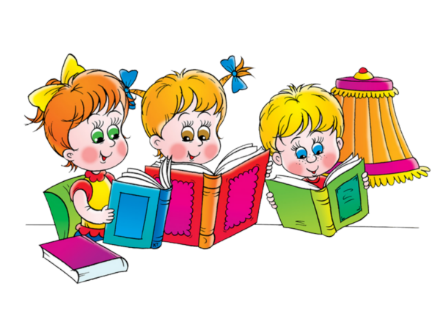 Книжки-малышки могут быть изготовлены из ткани, фетра, картона, полиэтилена
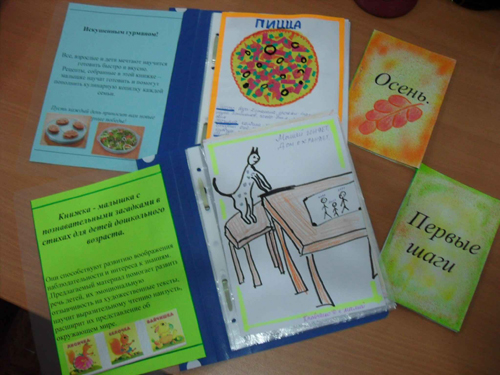 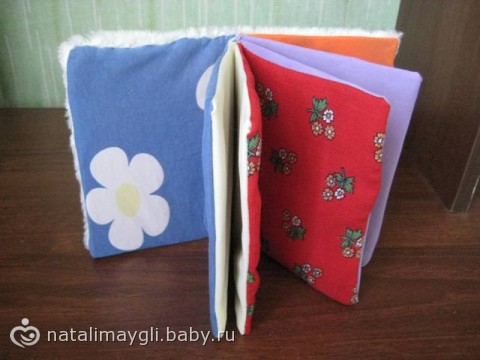 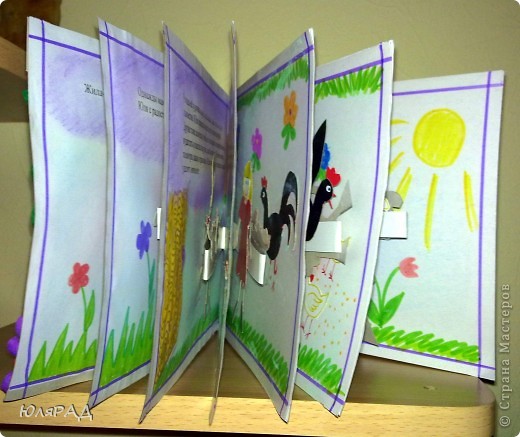 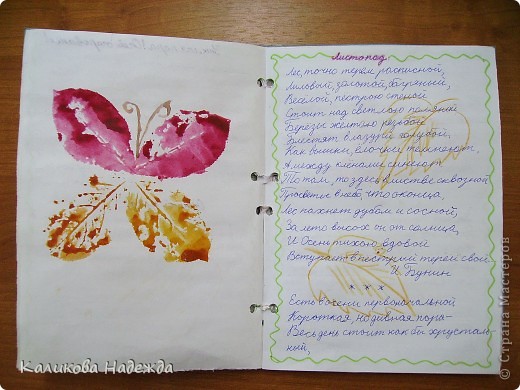 Книжка-малышка из ткани
Книжка-малышка из фетра:
Книжка-малышка
Книжка-малышка
Книжка-малышка из бумаги:
Книжка-малышка из картона